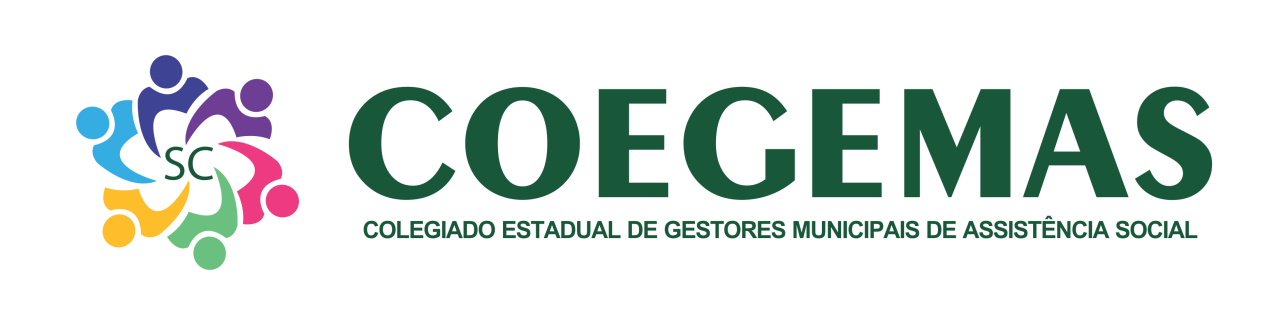 Cofinanciamento 2019; pactuação do Cofinanciamento 2019 de R$ 5.896.000,00 (cinco milhões, oitocentos e noventa e seis mil reais) mais R$ 6.000.000,00 (seis milhões) provenientes do já extinto Programa SANTA RENDA, totalizando o valor de 
R$ 11.896.000,00 (onze milhões, oitocentos e noventa e seis mil reais)
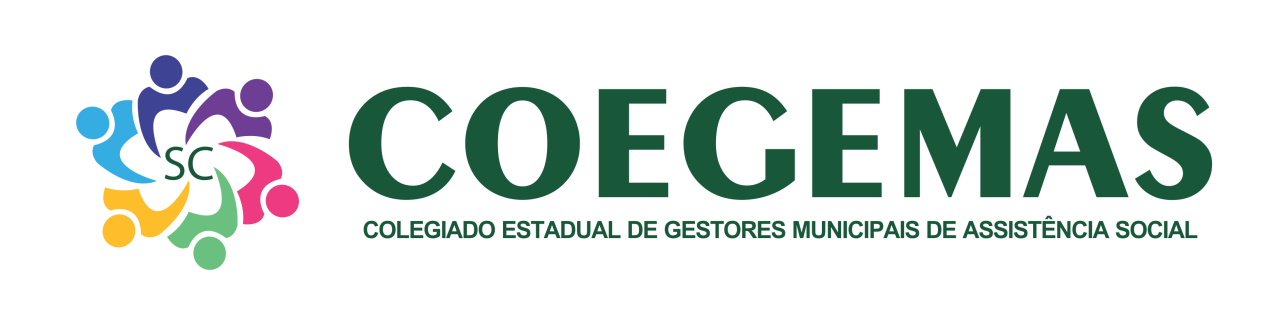 Doação dos Veículos documentação/ Fiat Uno 2014; Regularização da documentação para liberação de doação definitiva aos municípios aguardando assinaturas que estão sendo encaminhadas por lotes ao Governador.
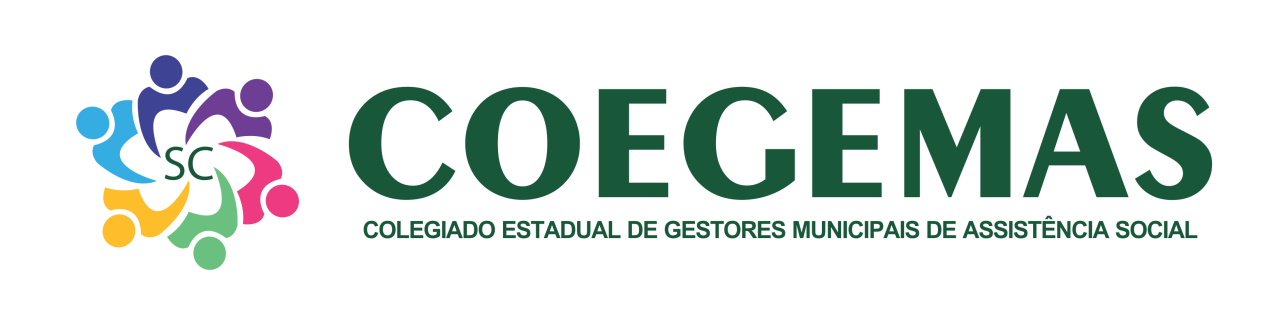 Acolhimento Institucional; Modalidade Institucional (Reordenamento) e Familiar: o grupo de trabalho composto por representantes da FECAM, COEGEMAS, MP, CEDCA, SDS E SMAS Blumenau estão elaborando  a cartilha de orientação bem como o formulário de acolhimento emergencial;
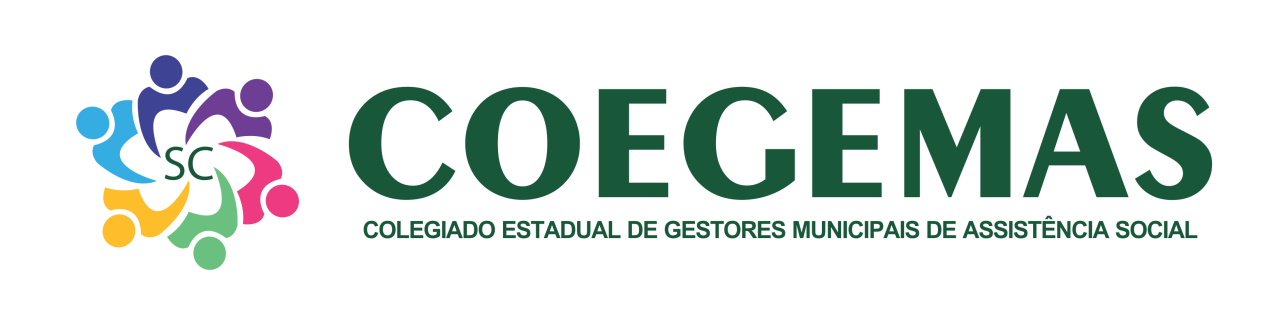 Serviço de Convivência Fortalecimento de Vínculos; encaminhado para CIB A demanda de capacitação, SDS se comprometeu a incluir no CAPACITA SUAS
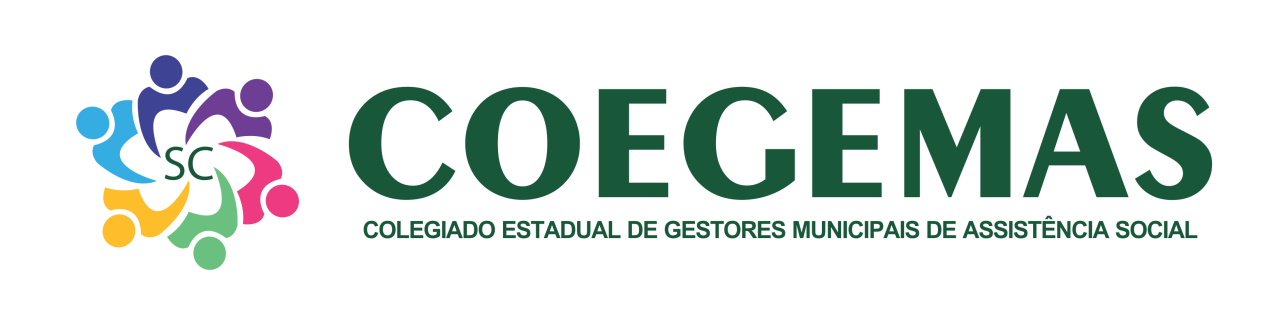 Ato pela Regularização do Cofinanciamento Federal do SUAS; Mobilização junto aos governo federal para que os repasses financeiros atrasados sejam regularizados e que os repasses sejam regulares e automáticos;
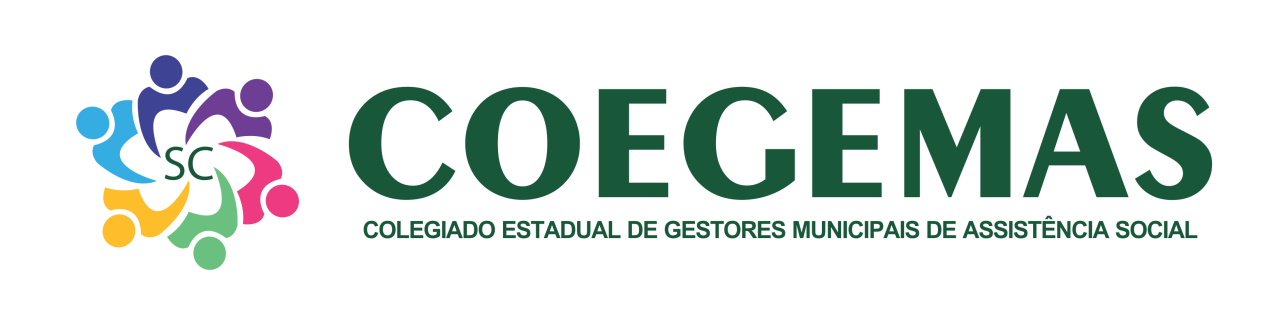 Aprovação do novo logotipo do Coegemas; foram apresentados novos modelos de logotipo do COEGEMAS com o objetivo de dar visibilidade às ações realizadas pelo Colegiado.
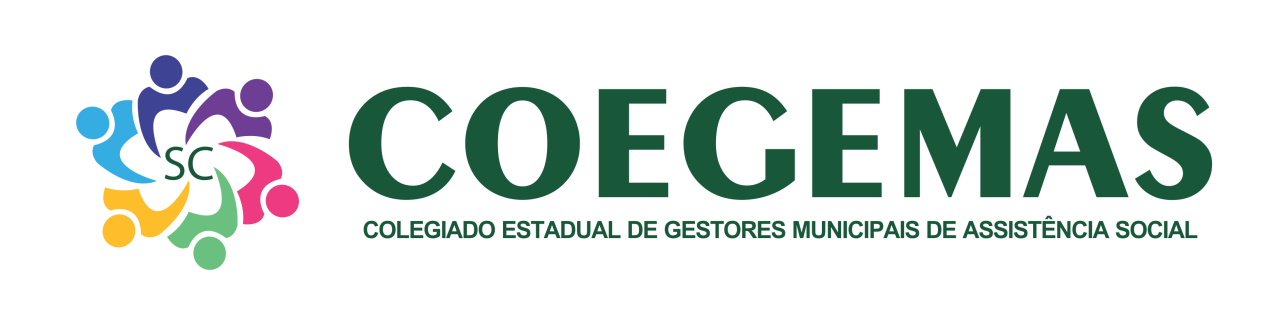 Aprovação da fundação da entidade COEGEMAS SC, aprovação do estatuto, diretoria, sede; Regularizado em cartório o registro do Coegemas como entidade sem fins lucrativos;
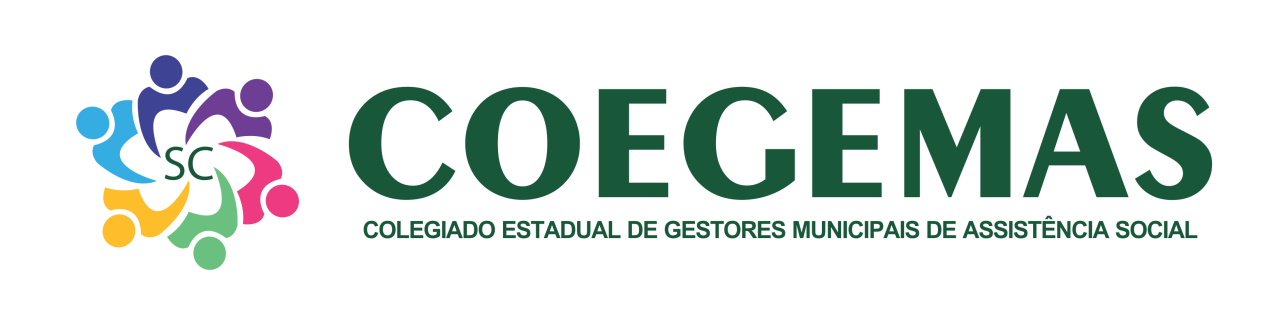 Questionário sobre os custos dos equipamentos do SUAS em SC; a Secretaria de Estado encaminhou pesquisa aos municípios para fazer um levantamento dos custos dos equipamentos com o objetivo de auxiliar na elaboração do orçamento 2020. Sem retorno da SDS.
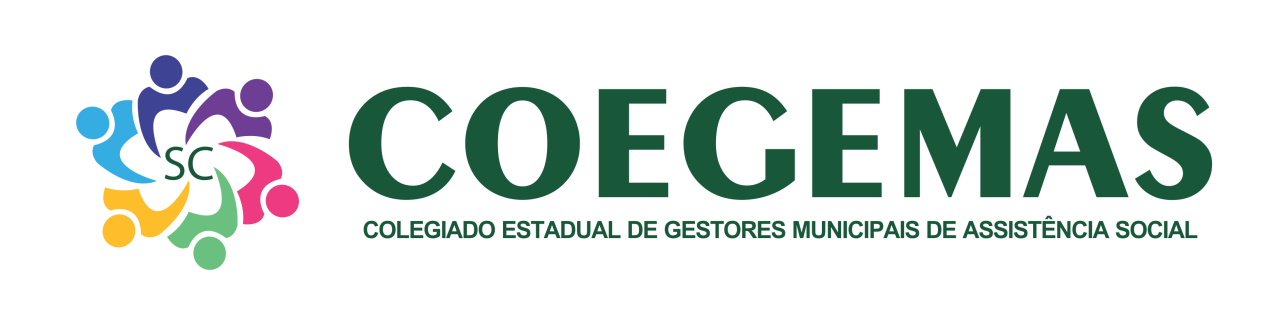 Resolução Nº 01, de 29 de maio de 2019 que dispõe sobre o atendimento aos idosos e pessoas com deficiência na modalidade denominada família acolhedora”;  A Câmara Técnica do COEGEMAS apresentou o relatório de estudo realizado pela Câmara Técnica do Coegemas e da CIB. Este tema foi suspenso pela CIB para maiores estudos e a Resolução nao foi aprovada
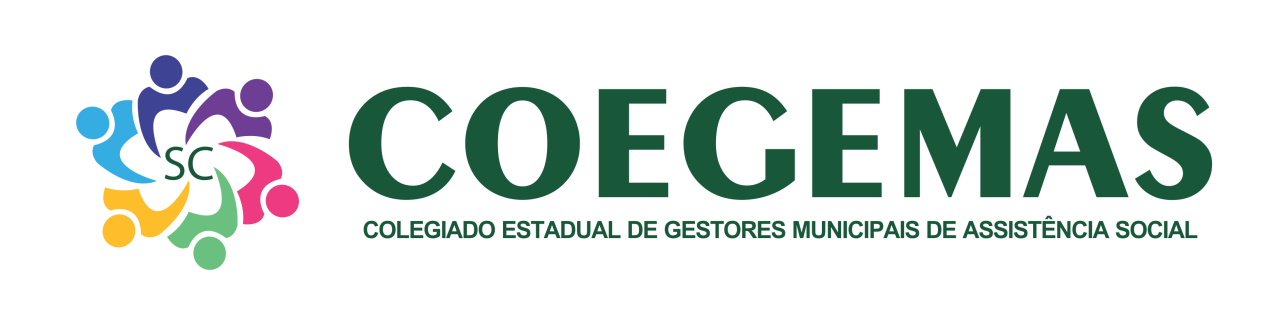 SUAS X Sistema de Justiça: o Grupo de Trabalho formado por representantes da FECAM, COEGEMAS, SDS – Secretaria de Desenvolvimento Social, CEAS – Conselho Estadual de Assistência Social, CIJ – Centro de Apoio Operacional da Infância e da Juventude e CDH - Centro de Apoio Operacional dos Direitos Humanos e Terceiro Setor, elaboraram a orientação conjunta sobre a relação do Sistema Único de Assistência Social – SUAS e o Ministério Público/SC com o objetivo de orientar os gestores municipais de assistência social e trabalhadores do SUAS, bem como o(as) promotores(as) de justiça do Estado de Santa Catarina, para que adotem as orientações, enquanto se aguarda a construção da Resolução Conjunta do Conselho Nacional do Ministério Público – CNM, Conselho Nacional de Justiça – CNJ e Conselho Nacional de Assistência Social – CNAS
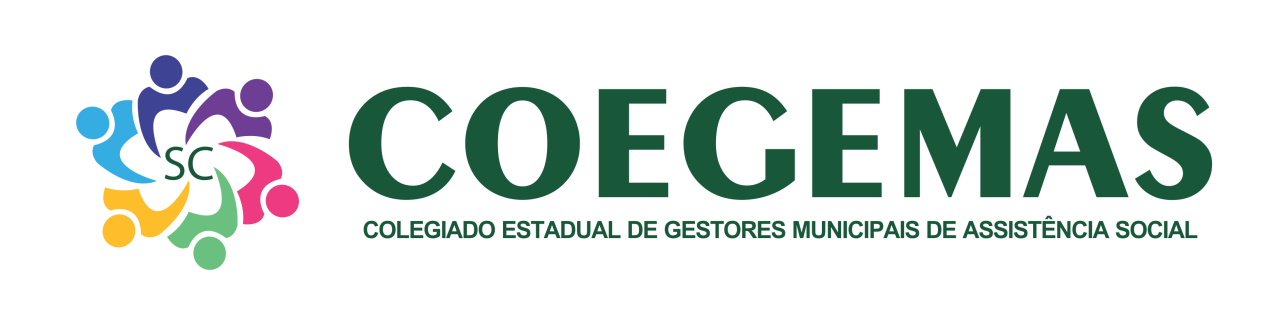 Escuta Qualificada X Depoimento Especial; vem sendo feito um trabalho nas associações em parceria com o Ministério Público que vem orientando os municípios e se organizarem enquanto rede para definir quem fará a escuta qualificada em caso de denuncias bem como na elaboração de protocolos de atendimentos. Estão acontecendo rodas de conversas nas associações dos municípios para alinhamento dos atendimentos; Recomenda-se ainda a realização de reuniões periódicas dos principais atores da rede de proteção local para a construção de um protocolo de “atendimento intersetorial” (Art. 9º, inciso II, § 1º do Decreto Federal 9603/18) local
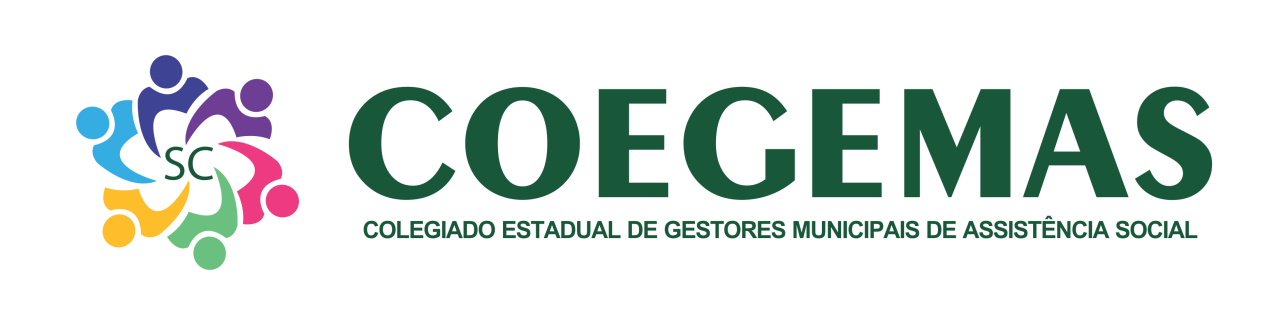 Assinatura do Termo de Cooperação Técnica entre FECAM: neste termo a FECAM disponibiliza através da assessoria técnica em Assistência Social, apoio técnico, de mobilização e articulação ao COEGEMA SC para seu pleno funcionamento
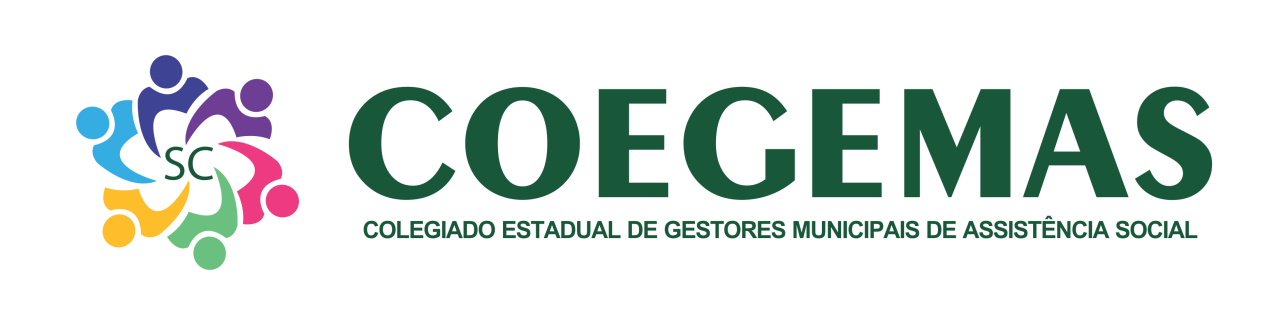 MEU INSS – Superintendência Regional do INSS; 1. Elaborado um Documento para o INSS com todas as situações apresentadas pelas Associações de Municípios de SC, que congregam os 295 Municípios. FECAM encaminhou documentos para a SDS, que elaborou o Ofício pela SDS, assinados por  Secretária de Estado, Presidente da FECAM e COEGEMAS e encaminhado ao INSS. 2.  elaborado Ofício Inicial para os Municípios, esclarecendo a situação do Meu INSS e orientando os Municípios sobre o processo e qual a posição a ser tomada diante dos encaminhamentos. 3. A Assistência Jurídica da FECAM Aguardando deliberação nacional sobre o transborde.
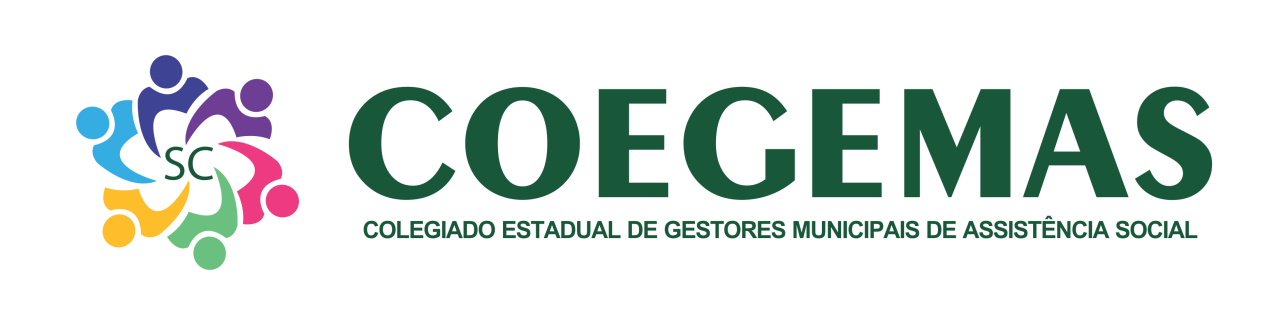 Acesso dos usuários da Assistência Social ao Sistema de Justiça (Defensoria Pública, Defensor dativo; dificuldade em garantir atendimento com advogados do Estado nos municípios que não possuem Defensoria Pública, apresentado como alternativas os convênios com faculdades de direito que possuem núcleos jurídicos, ou o usuário vai ao Fórum apresenta os documentos solicitados e o juiz nomeia um advogado dativo.
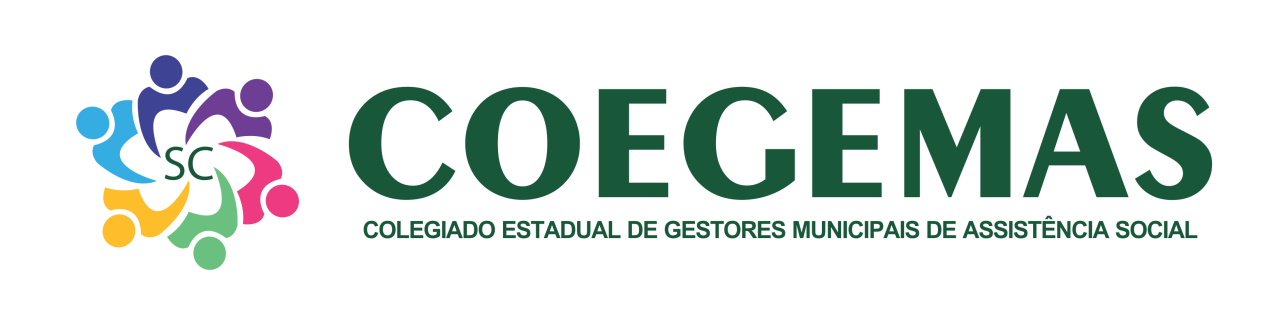 Serviços Regionalizados; o serviço é de responsabilidade do Estado e os municípios necessitam que o assunto seja retomado, devido a importância de regionalização no estado de Santa Catarina
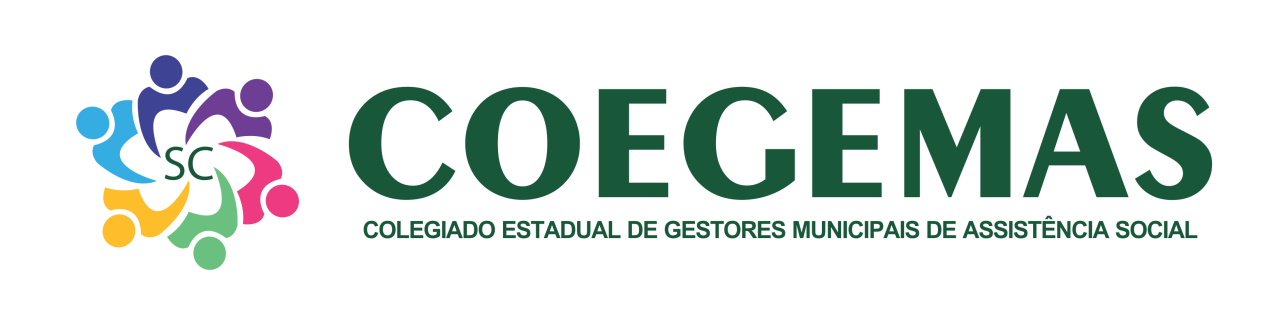 Conferências de Assistência Social; debatido sobre a desresponsabilização do Estado quanto ao pagamento das despesas dos representantes não governamentais, cabendo aos municípios o pagamento das diárias e deslocamento dos representantes governamentais, as Conferencias irão acontecer sem recursos do Estado.
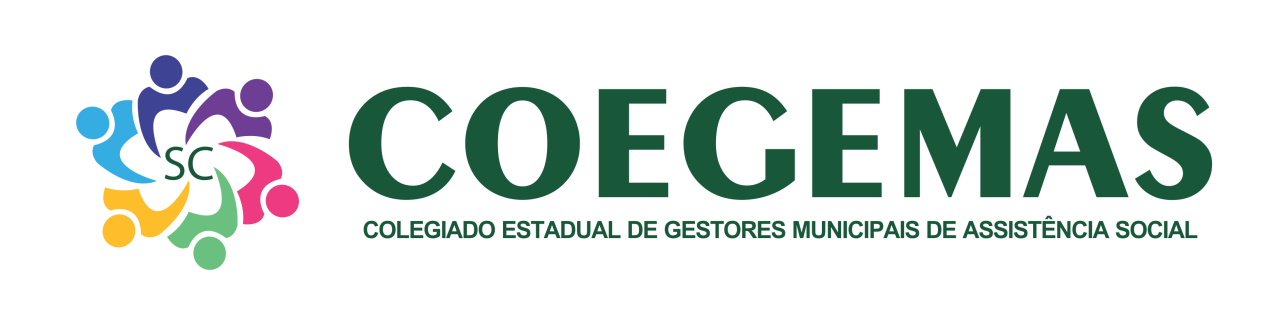 Lei do FEAS; após 12 anos foi encaminhada minuta de lei do FEAS para ALESC, realização mobilização para aprovação da lei. Aprovado na Alesc em 20/11/2019.
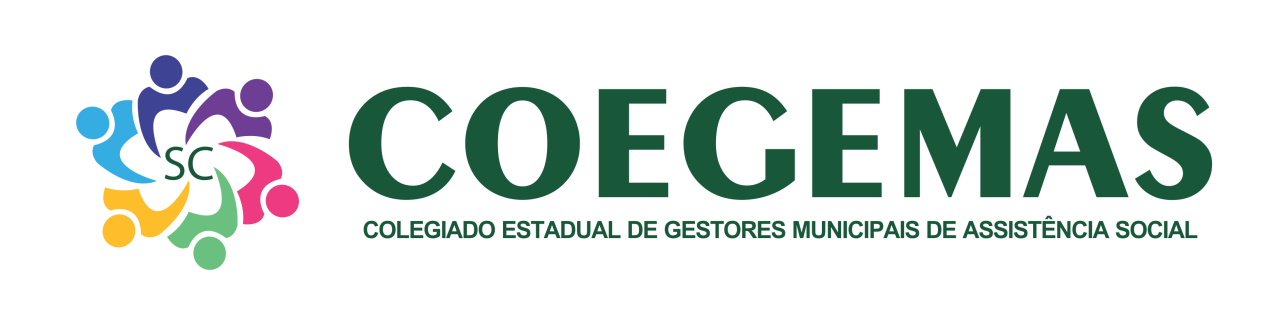 Emendas Parlamentares Federais; o COEGEMAS emitiu Oficio 012/2019, solicitando aos gestores municipais, em regime de urgência (tendo em vista o prazo de 24 de outubro de 2019 para encaminhamento das Emendas Parlamentares 2020), atenção especial e mobilização junto aos Parlamentares representantes dos municípios, para garantir que as referidas Emendas sejam destinadas à Política de Assistência Social
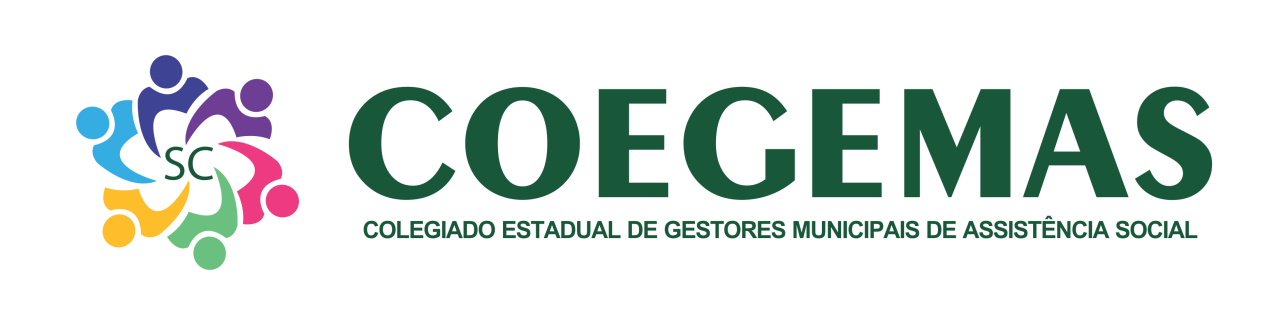 Construção de Novos CRAS e CREAS;  solicitada resposta da CIB com objetivo de garantir que os oito municípios que ainda não possuem CRAS próprios sejam priorizados, bem como segundo informação do ministério da cidadania construção de CRAS e CREAS seriam cadastrados como EMENDAS PARLAMENTARES, porem os recursos para emendas são escassos, a garantia de sede própria é fundamental para garantir o direito do cidadão bem como na acessibilidade.
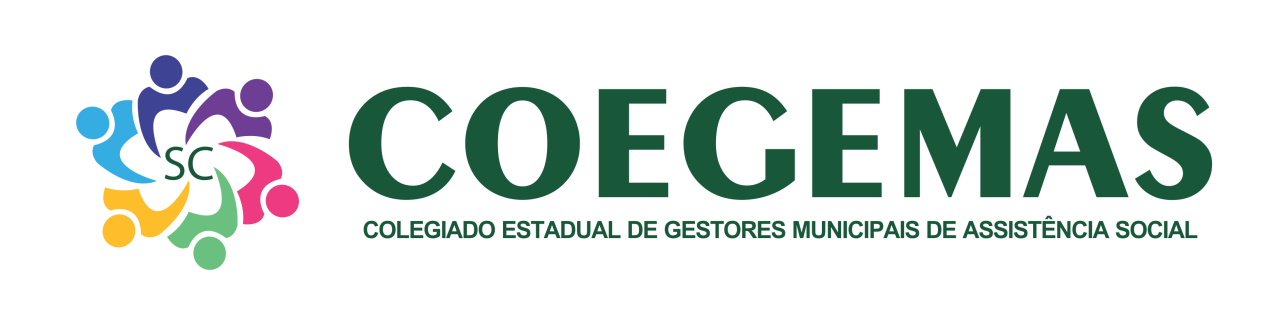 Cadastro Fundo Municipal do Idoso - Portaria Nacional/Cartilha; orientações para o cadastro do Fundo Municipal do Idoso: não era obrigatório os municípios terem o cadastro do fundo municipal do idoso junto a secretaria nacional de direitos humanos, a partir de 2019 é obrigatório esse cadastro para receber os recursos do imposto de renda,
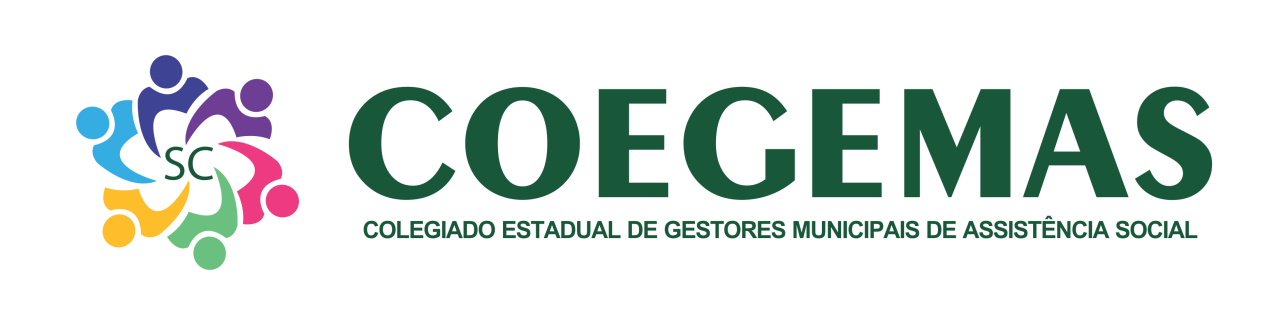 Conferências Municipais, Estadual e Nacional de Políticas para Mulheres; as  políticas para mulheres fazem parte do Ministério da Mulher e da Família e que já saiu o decreto assinado pelo presidente da republica para que aconteça a conferência nacional para políticas para mulheres e que no inicio de 2020 deverá sair o chamamento para as conferencias municipais e estaduais
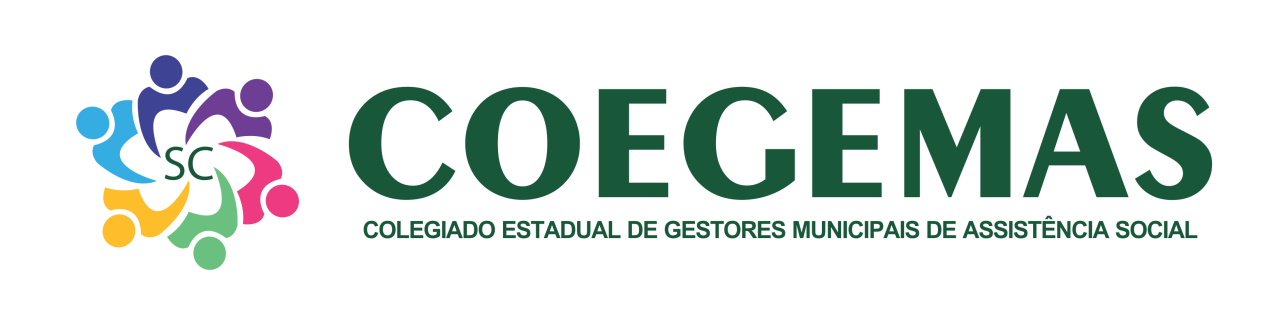 APAES X Assistência Social; orientação quanto aos deputados direcionam doações de veículos para APAES, existe o acordo entre deputados e APAES em doar veículos, no entanto outras entidades podem requerer o direito, e que o correto é abertura de edital para proceder a cedencia do veiculo para entidades interessadas, o recurso é do Ministério da Cidadania e deve ser utilizada na Assistência Social, a forma legal para proceder é através de edital de cedencia, e é necessário fazer a transferência primeira para a secretaria de assistência social e informa ao Ministério Público.
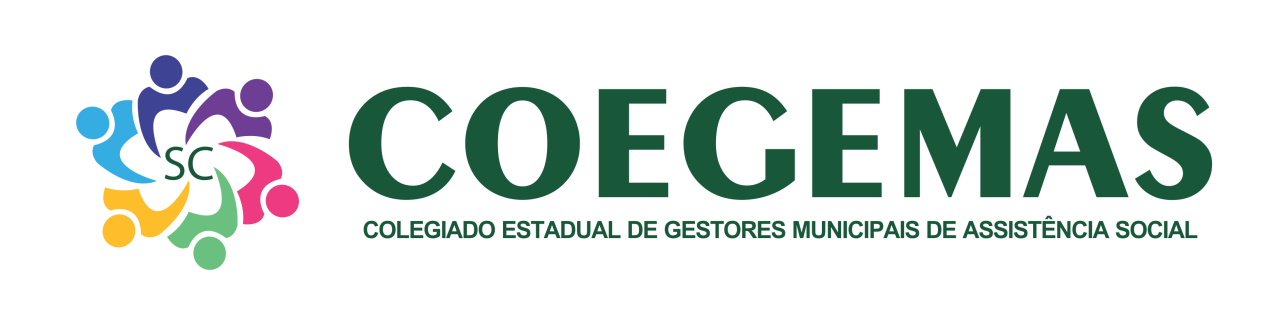 Proposta Orçamentária 2020; Os municípios estão fechando a proposta orçamentária para mandar para câmara de vereadores e é importante verificar qual o orçamento esta sendo destinada a assistência social para o ano de 2020, e que cabe aos gestores informar aos vereadores as atribuições da política de assistência social para que possam fazer emendas ao orçamento destinadas a essa política para garantir a ampliação dos recursos, a nível estadual será feito uma mobilização para que os deputados estaduais façam emendas parlamentares, pois o orçamento apresentado para 2020 pelo estado é de 17 milhões o que é um retrocesso, pois em 2016 era de 36 milhões, é necessária uma mobilização para pressionar a ampliação desse recurso
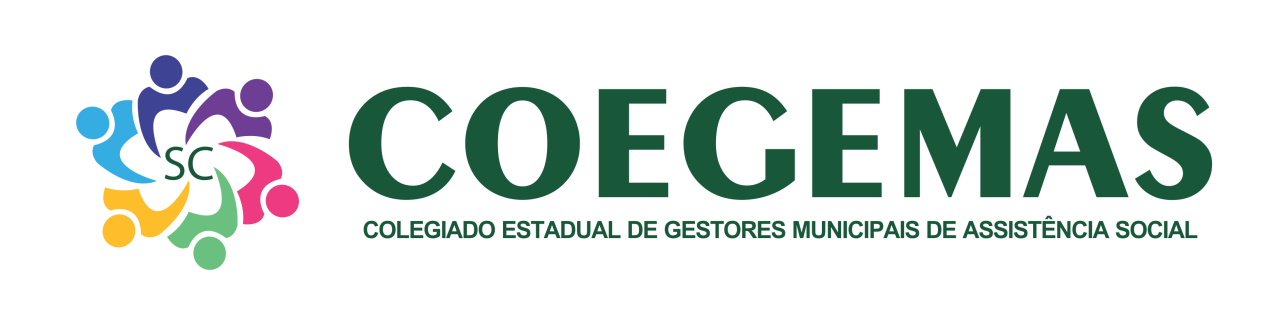 Programa Criança Feliz: Resolução CEAS 013 de 15 de outubro de 2019; Pauta da reunião 27/11/2019 em Porto Belo
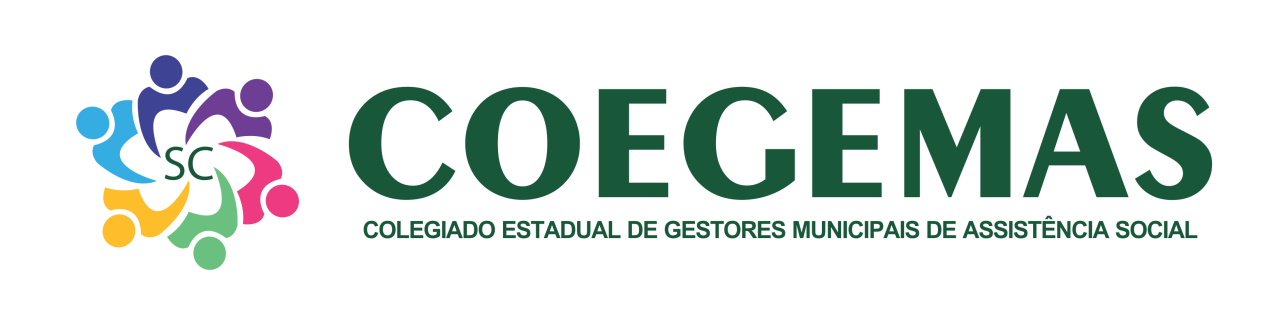 Média de participantes nas reuniões: 
119 
Total de municípios que participaram das reuniões:  
168
Total de participações no ano: 
835